Beginning slide
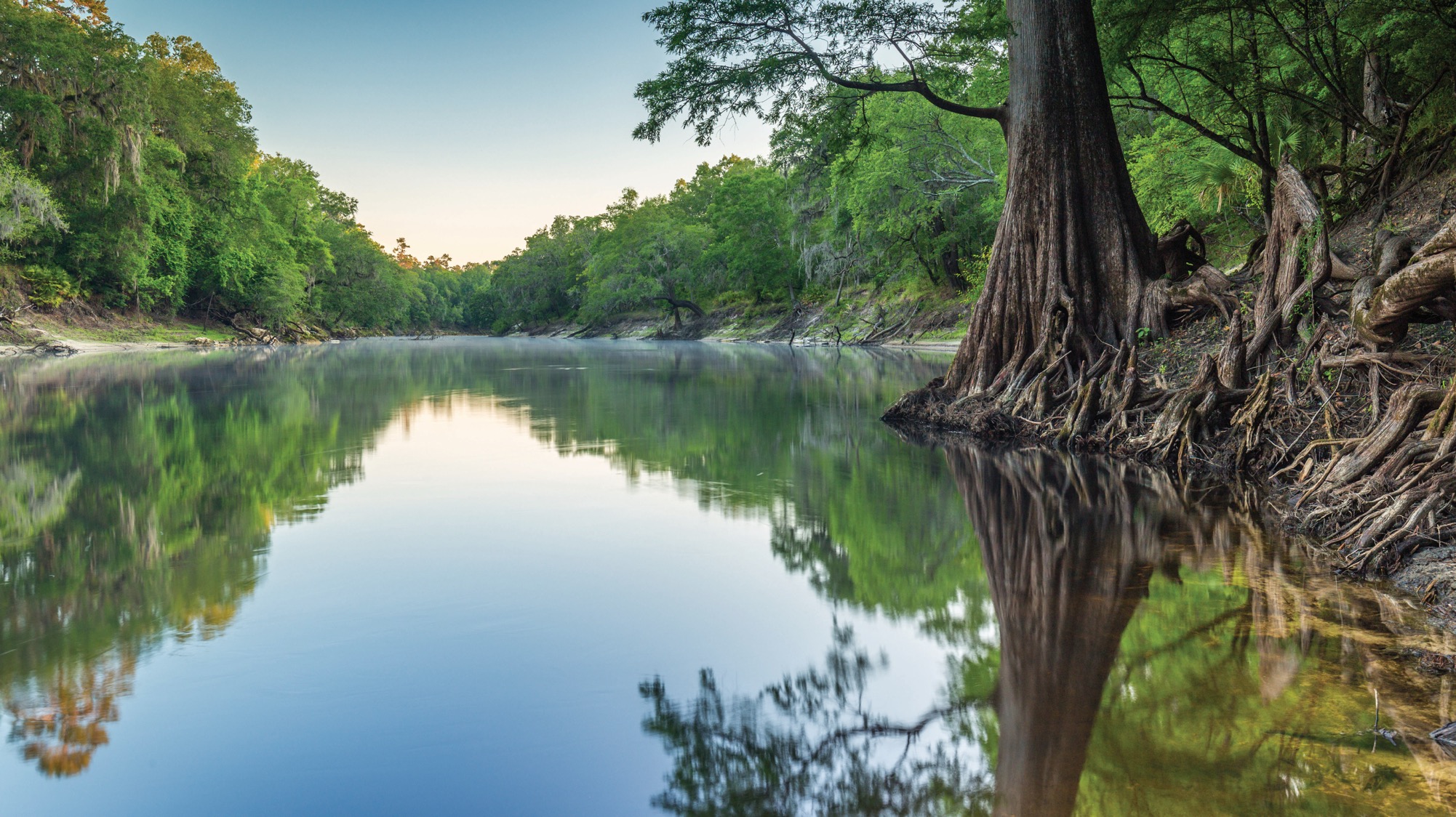 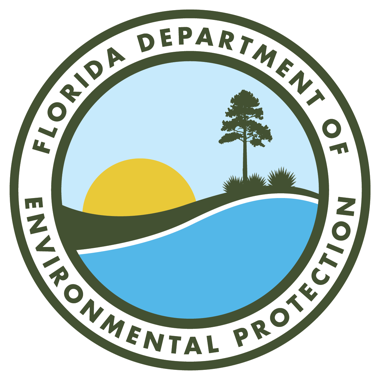 Welcome slide
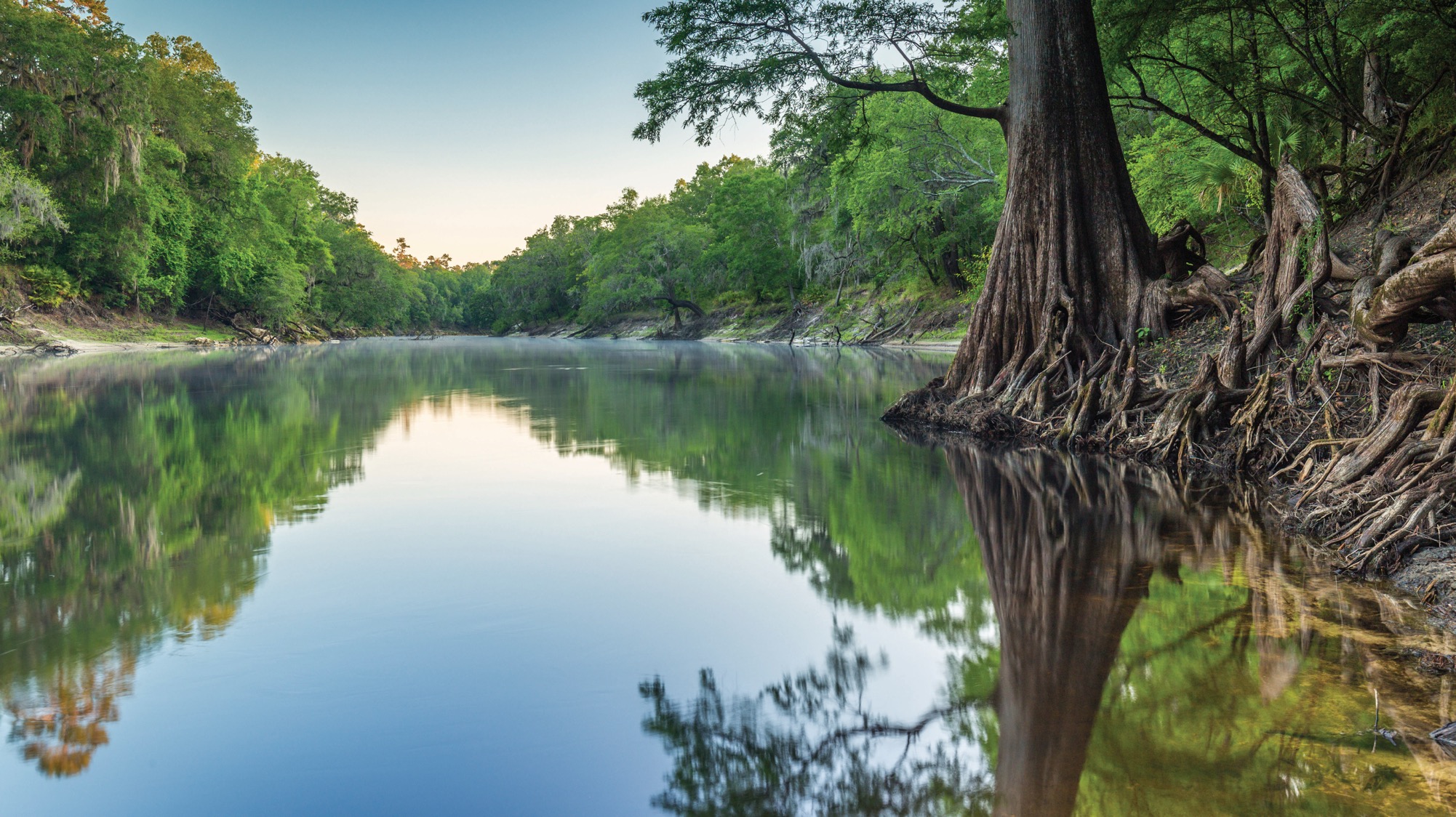 New GIS Standards for Planning Grants
Updated for 2025
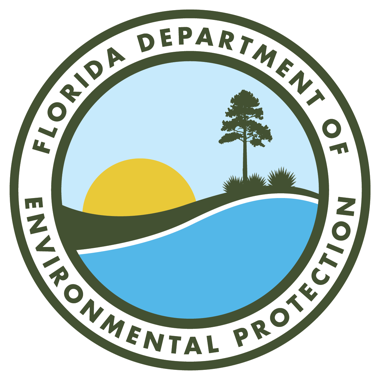 Andy Woeber
Office of Resilience and Coastal Protection / Resilient Florida 
Florida Department of Environmental Protection

Online | Wednesday, February 19, 2025
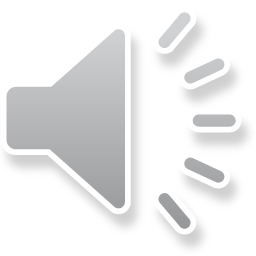 [Speaker Notes: Hi, my name is Andy Woeber, a GIS Analyst with the Florida Department of Environmental Protection.  I work in the Resilient Florida Program within the Office of Resilience and Coastal Protection.  This presentation will cover the new GIS standards for planning grants that have been updated for the year 2025.]
New GIS Standards for Planning Grants
Presentation Agenda

Introduction
GIS Standards
What are they?
Why needed?
What are the 2025 updates?
Acceptable Data Formats and Datums
Sensitive Data
Data Collection and Attribution Schemas
Background Data Catalog
Flood Risk Scenario Matrix
Critical Assets Data\Schema
VA Results Attributes Schema
Elevation Data and Metadata
Resources
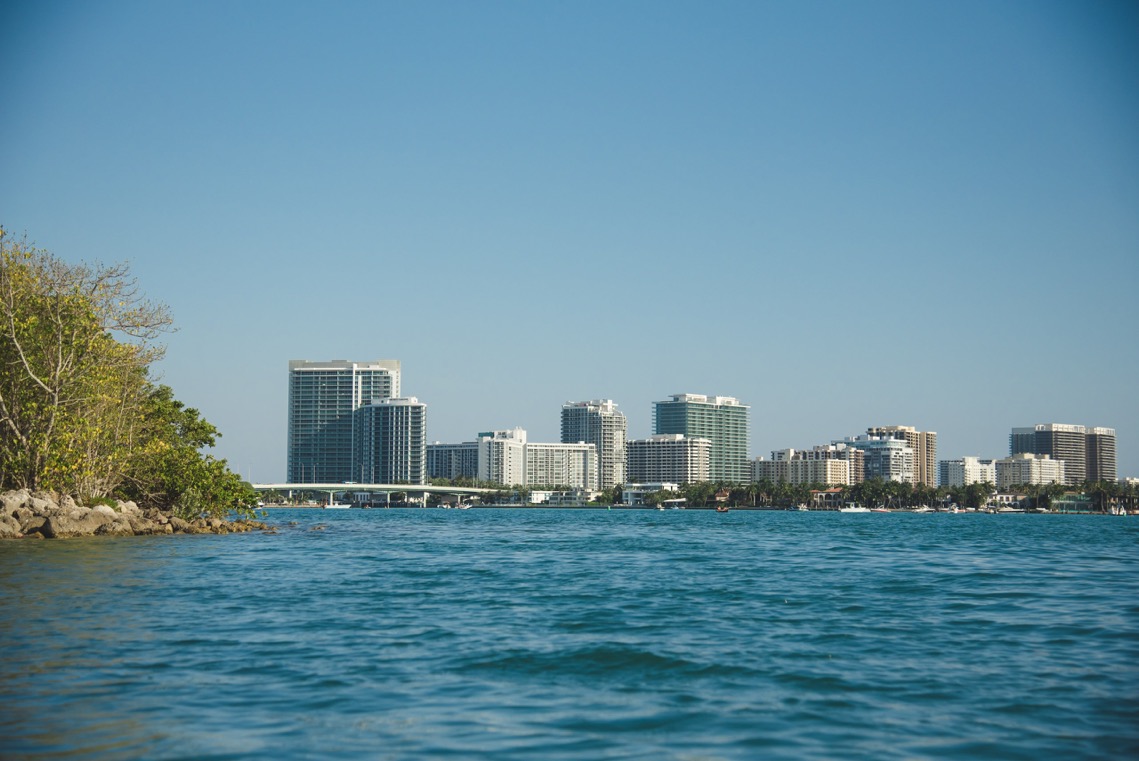 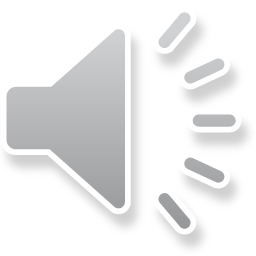 [Speaker Notes: I will introduce the GIS standards with an overview of what they are and why they are needed and what has been updated.  I will go over the acceptable GIS data formats and horizontal and vertical datum requirements for the GIS deliverables.   I will include information on how to mark sensitive data and what formats are needed for the data collection and data schema processes.  I will also highlight the inclusion of a background data catalog.  Also included will be a discussion of the flood risk scenario matrix, the critical assets data schema and the vulnerability assessment attributes table schema.  I will finish by covering elevation data and metadata requirements and a list of resources.]
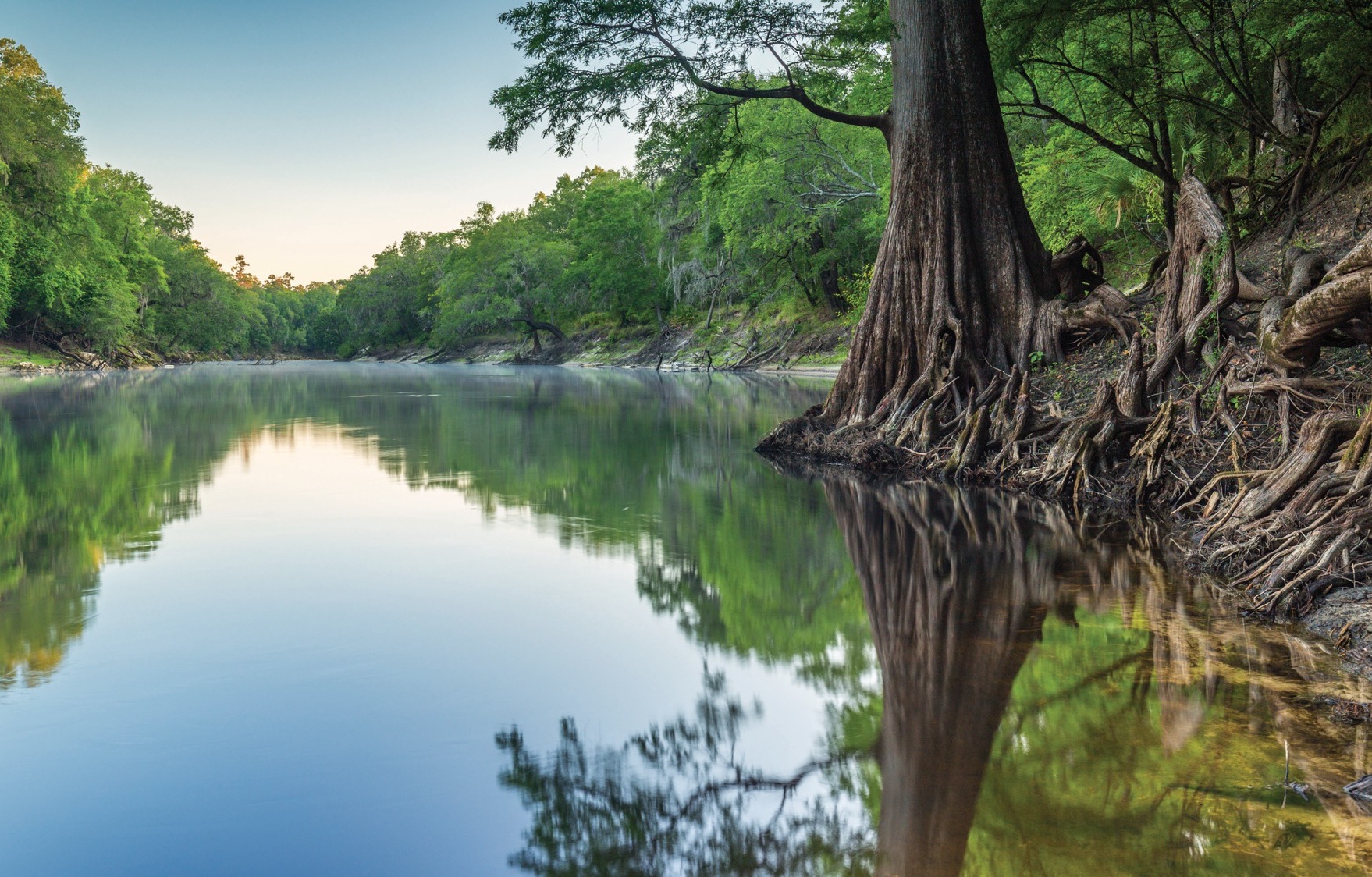 Introduction
New GIS Standards for Planning Grants
New GIS Standards for Planning Grants
Purpose of the GIS Standards


Pursuant to Section 380.093(3)(c), Florida Statutes (F.S.), grantees who receive funding from the Resilient Florida Grant Program (Program) to complete a Vulnerability Assessment (VA) shall submit all electronic mapping data used to illustrate the flooding and sea level rise impacts identified in the VA to the Florida Department of Environmental Protection (aka the “Department”).
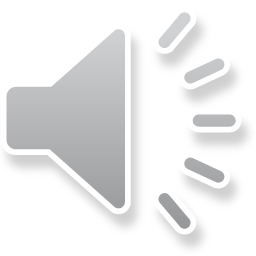 [Speaker Notes: Section 380.093 Florida Statutes states that grantees who receive funding from the resilient Florida grant program to complete a vulnerability assessment shall submit all electronic mapping data used to illustrate the flooding and sea level rise impacts identified in the VA to the Florida Department of Environmental Protection, also known as the department.]
New GIS Standards for Planning Grants
What are they?

A guidance document listing the data formats, attribution schema, and other related requirements regarding all the spatial data to be submitted by grantees as part of a planning grant.

Specifically, grantees are required to submit electronic data as part of a planning grant according to the requirements of the Florida Department of Environmental Protection (aka the “Department”).  Therefore, to assist grantees, the guidance document was developed to outline the data formats, attribution schema, coordinate systems, data classifications, and resources necessary for the submittal of spatial data deliverables.
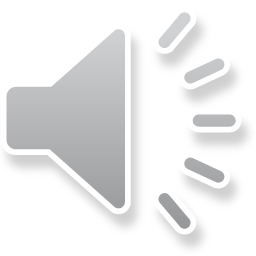 [Speaker Notes: The guidance document for the new GIS standards for planning grants ensures that GIS deliverables meet the requirements of the planning grants for the resilient florida grants program.  The document provides the required data formats, attribution schema, coordinate systems, data classifications and resources necessary for the submittal of spatial data deliverables.]
New GIS Standards for Planning Grants
Why are they needed?

Revisions to the GIS standards were implemented in 2025 to present methods to gain efficiencies to allow faster GIS deliverable reviews and support both the inclusion, update and maintenance of the data for the Department’s Statewide Critical Asset Dataset (SCAD) and the Statewide Vulnerability Assessment (SVA) Dataset.
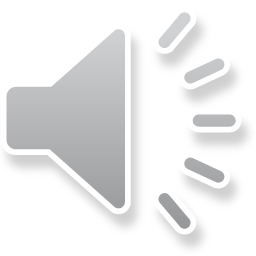 [Speaker Notes: The revisions to the GIS standards are needed to enhance the resilient florida grants programs mission to update and maintain the data for inclusion in the Department’s statewide critical asset dataset and the statewide vulnerability assessment dataset.  By requiring a background data catalog and ensuring complete source, download, and metadata locations for public datasets, the burden of submitting the public data is reduced for the GIS task requirements.]
New GIS Standards for Planning Grants
What are the 2025 updates?

Requires submitting a “Background Data Catalog” in Excel format for all data collected as part of the acquire background data task.
Comprehensive and detailed for all sources.
Eliminates the need to submit publicly sourced data if information including sources and metadata are provided in the catalog.
Focuses on locally non-published data for submittals.
Develops specific table schema for the critical asset datasets.  Adds ability to mark assets as private or public.
Develops specific table schema for the final vulnerability assessment results.
Minor updates to horizontal coordinate reference systems.
Elevation data – Acceptable data formats and which datasets might be required to be submitted.
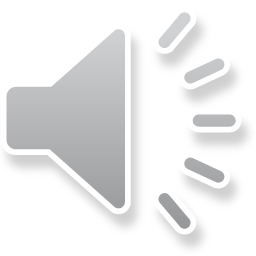 [Speaker Notes: Major updates to the GIS standards for planning grants include the requirement of a background data catalog for all data sources for the acquire background data task, a focus on the locally non-published data and custom formatted flood scenario rasters for data submittals, and development of specific table schemas for the critical asset datasets and the final vulnerability assessment results.  Minor updates to horizontal coordinate reference systems and acceptable formats and which datasets are required for submittal of elevation data are also addressed in the standards.]
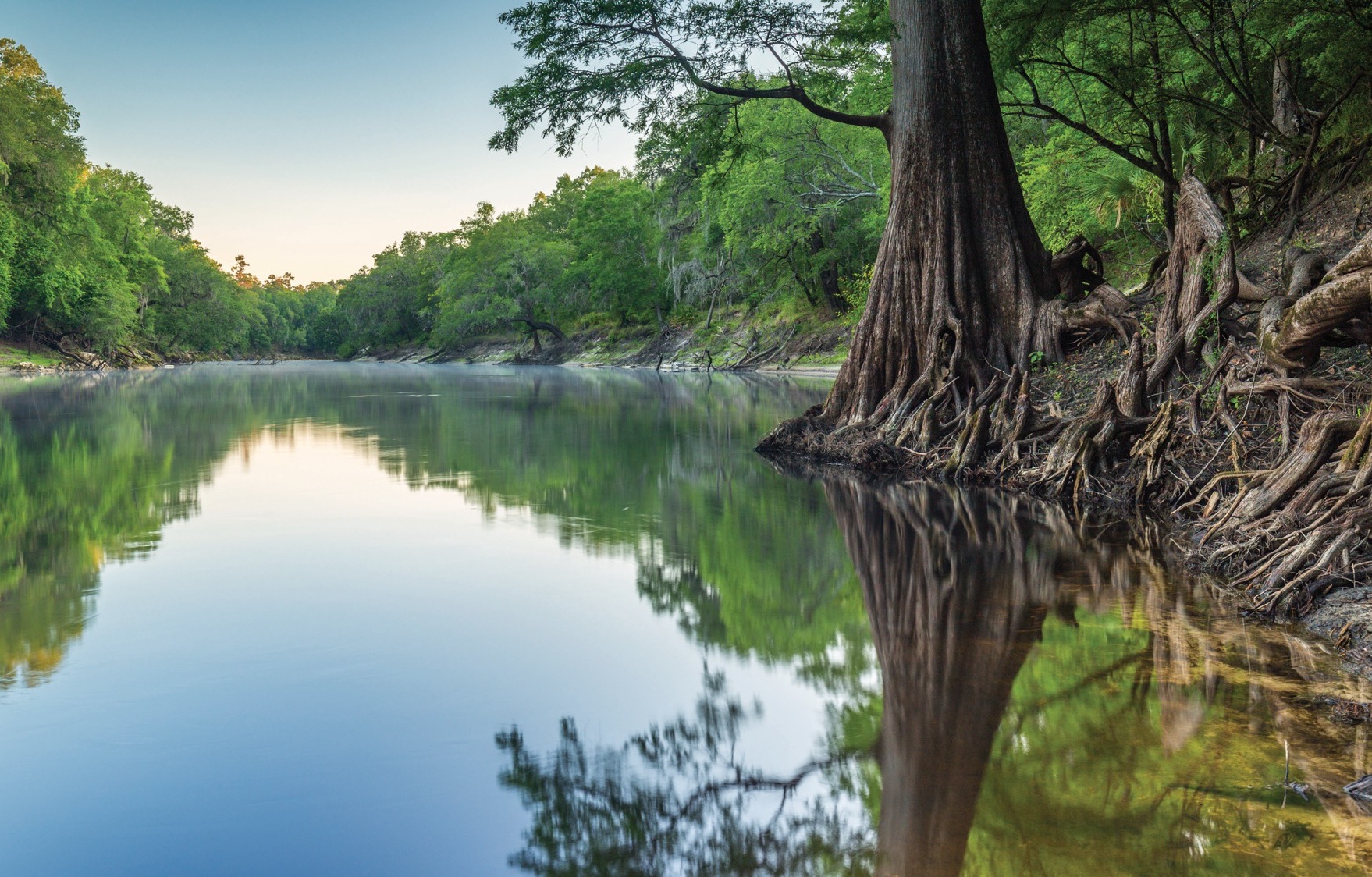 Acceptable Data Formats and Datums
New GIS Standards for
 Planning Grants
GIS Data Formats
Vector Data Formats

ESRI file geodatabase feature class. 
Shapefile (e.g wetlands.shp).

Raster Data Formats

File geodatabase raster
TIFF / GeoTIFF

Project Package

ESRI’s Project Package
Open Geospatial Consortium (OGC) project package
Spatial data requirements

The Department uses the Environmental Systems Research Institute’s (ESRI) suite of GIS tools and products.  Therefore, data need to conform to the standard vector and raster formats as listed to the right.  Resources are provided in the GIS standards document to provide more details on the types of formats.
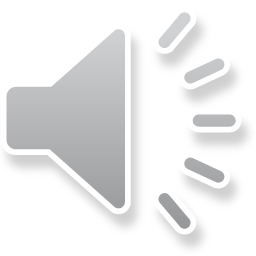 [Speaker Notes: The Department uses the ESRI suite of GIS software products.  The data need to conform to the vector and raster formats illustrated on this slide.  More resources are provided in the GIS standards document.]
Acceptable Coordinate Systems
Datums and Coordinate Reference Systems (CRS)

Local data are required to use the State Plane coordinate systems in Florida (North, West, or East).  Datasets that span multiple State Plane coordinate regions can use the Florida GDL Albers projection.  Data that are provided with a geographic coordinate system (GCS) only can be accepted in the special case that the source data is maintained only in a GCS that must be either NAD83/2011 or WGS84.
Horizontal Datum

North American Datum of 1983 (NAD83) with the 2011 Adjustments (NAD83/2011)

Vertical Datum

North American Vertical Datum of 1988 (NAVD88)

Coordinate Reference Systems (CRS)

State Plane Coordinate Systems (local)
Florida GDL Albers (regional)
GCS NAD83/2011 or WGS84 (special case only)
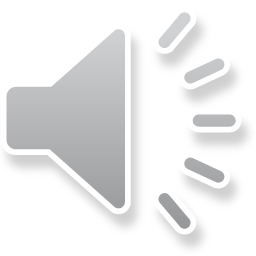 [Speaker Notes: A minor change here from the previous standards is the horizontal datum.  Datasets are required to be referenced to the North American Datum of 1983 with the 2011 adjustments.]
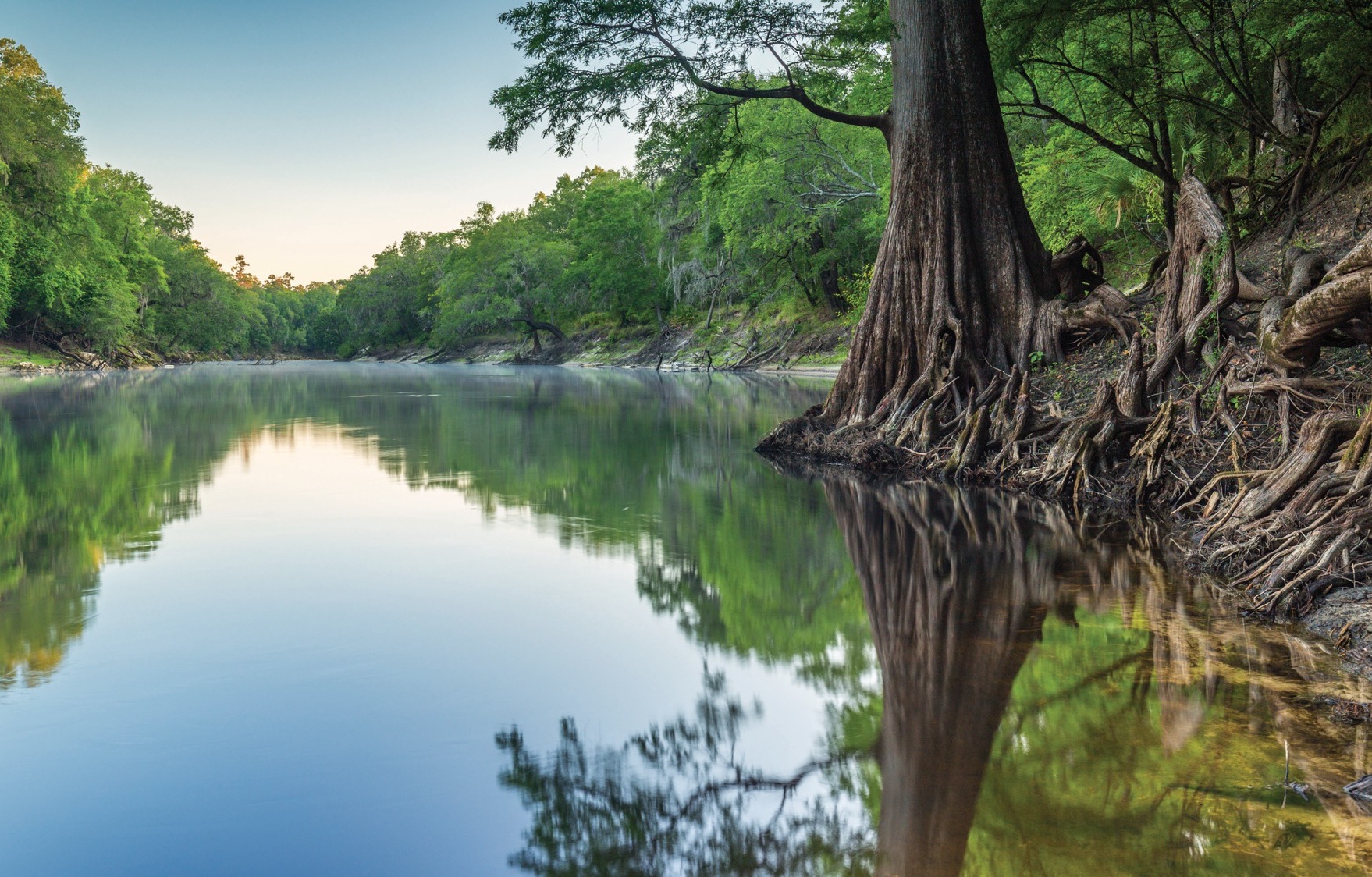 Sensitive Data
New GIS Standards for
 Planning Grants
New GIS Standards for Planning Grants
Sensitive Data

Pursuant to Chapter 119, Florida Statutes – Public Records, any data submitted to the Department becomes public domain and is subject to public record requests. 
Any datasets or individual asset features considered to be sensitive by the grantee can be exempt from this requirement by explicitly identifying them and excluding them from public records using one of the following methods:
Marking the data as “sensitive” in the Background Data Catalog.
Marking the data as “sensitive” in the dataset metadata.
Marking the data as “sensitive” using the feature attributes field “Restricted_Public_Disclosure” found in the Critical Assets Basic Attribute Schema.
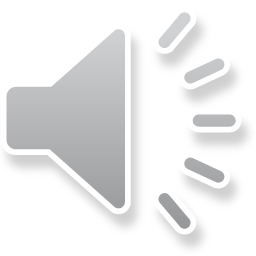 [Speaker Notes: According to Chapter 119 of the Florida Statutes, any data submitted to the Department becomes public domain and is subject to public record requests.  Sensitive data can be exempt from this requirement by explicitly identifying and excluding them from public records.  Data can be excluded from public records by marking the data as “sensitive” either in the Background Data Catalog, the dataset metadata, or using the feature attributes field “restricted public disclosure” found in the critical assets basic attribute schema.]
New GIS Standards for Planning Grants
Sensitive Data

Note:  Sensitive assets/datasets will still be used in the Department’s Statewide Vulnerability Assessment (SVA), however the results will not be shared with the public.
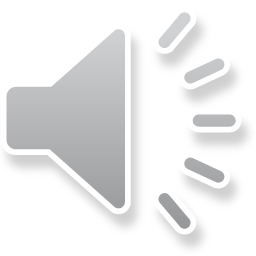 [Speaker Notes: While sensitive assets and datasets can be excluded from the public domain, the results will still be used in analyses conducted in the Department’s statewide vulnerability assessment.  However, the results will not be shared with the public.]
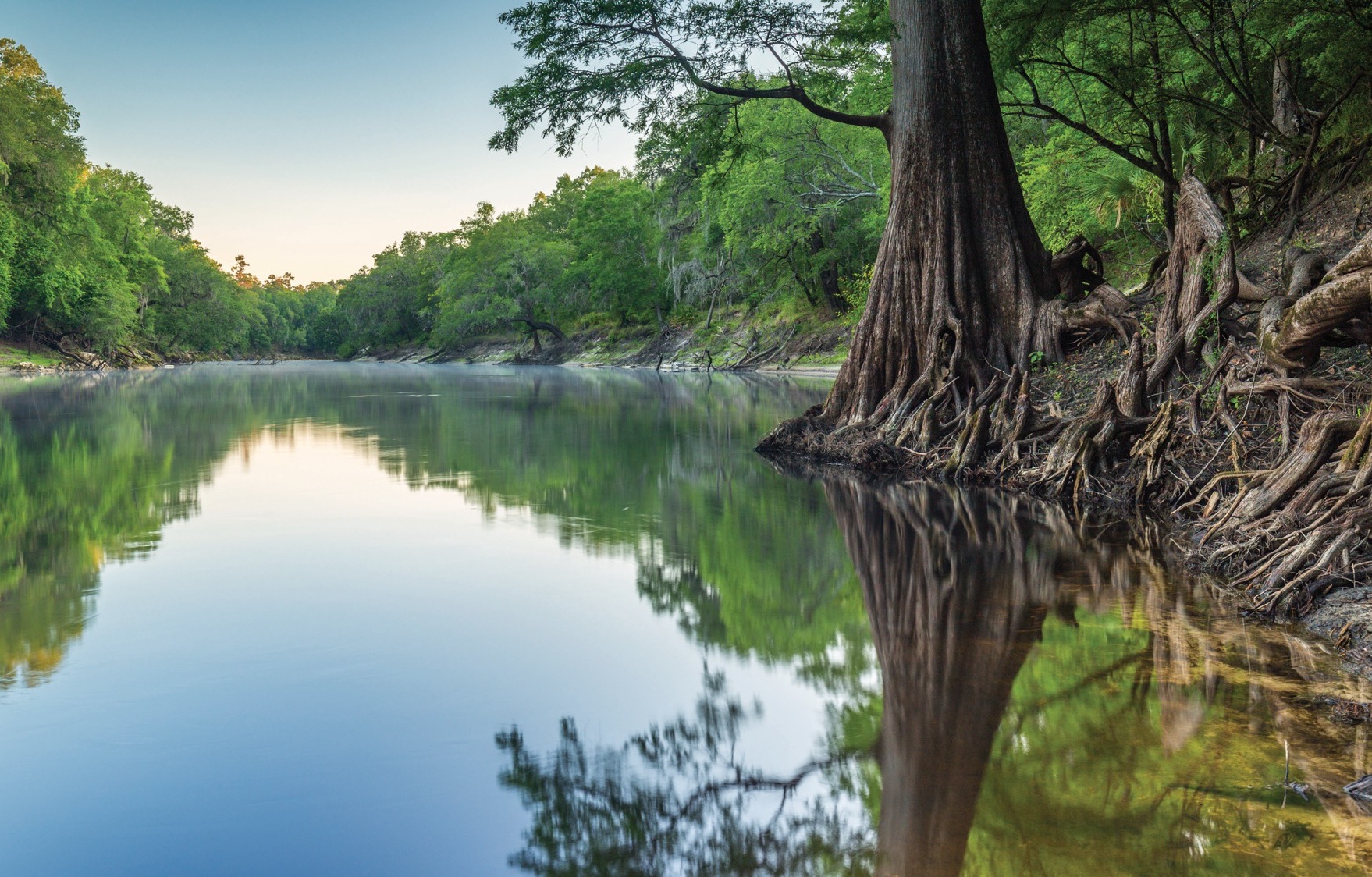 Data Collection and Attribution Schemas
New GIS Standards for
 Planning Grants
Background Data Catalog
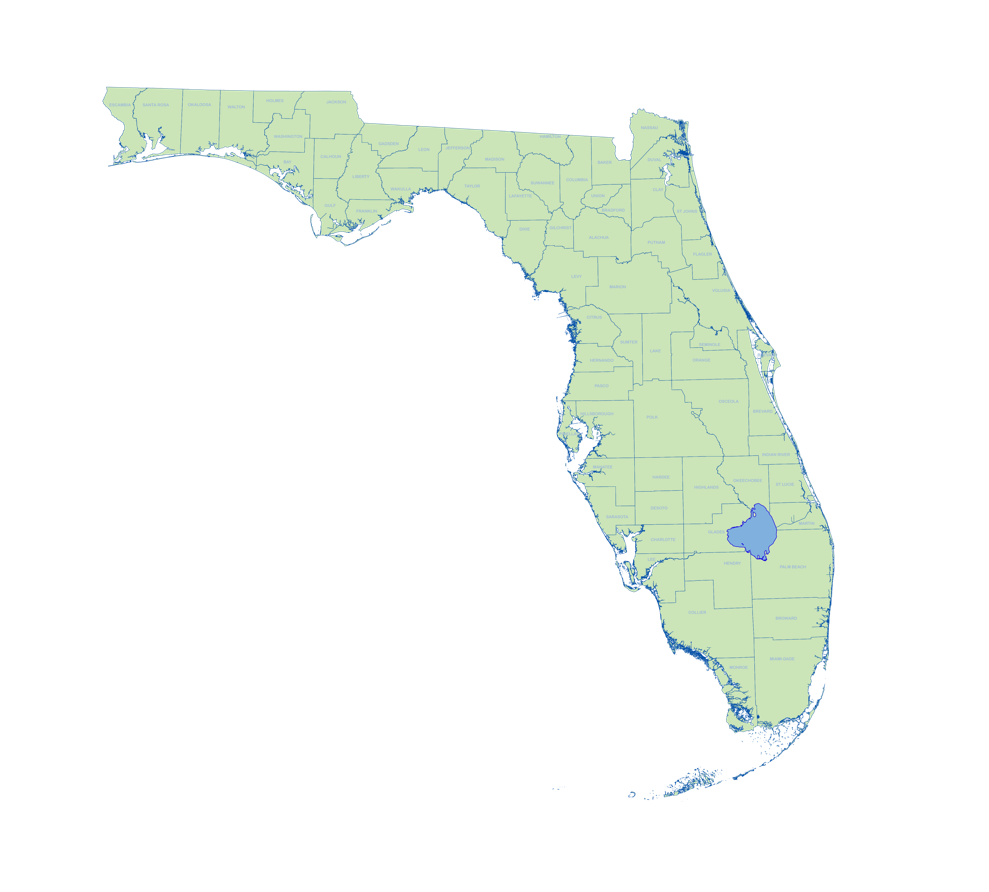 A background data catalog for all acquired data must be created and submitted.

The catalog must be in Excel format and contain information based on the Background Data Catalog Table Description found in the “Resources” section of the Planning Grant GIS Standards.
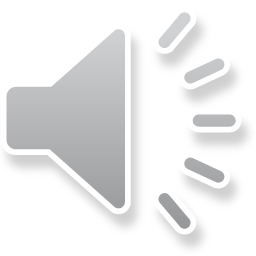 [Speaker Notes: The background data catalog for all acquired data must be created in Excel format and contain information based on the background data catalog table description found in the resources section of the planning grant GIS standards.]
Background Data Catalog
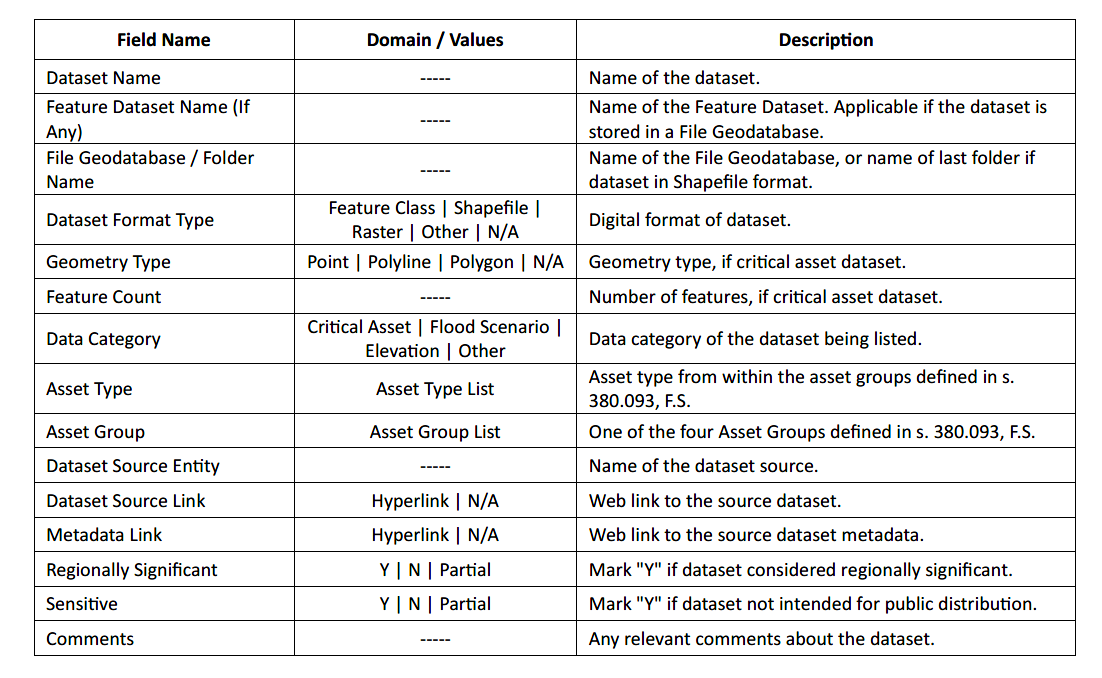 Background Data Catalog Table Description.

Domain values indicate which values are accepted for entry or from which list to lookup the value.

This table and a template and example table are provided in the “Resources” section of the Planning Grant GIS Standards.
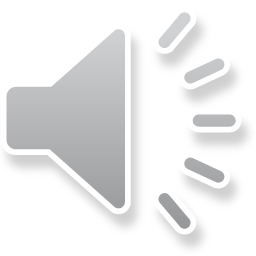 [Speaker Notes: This slide shows the field names and descriptions for the background data catalog.  Domain values are shown to indicate which values are accepted for entry into that field or whether the value comes from a specific list of values in the case of the asset type or asset group fields.  This table and a template and example table are provided in the resources section.]
Flood Risk Scenario Data
As part of the Acquire Background Data and Final Vulnerability Assessment (VA) grant tasks, flood risk scenarios used in the VA must be submitted in acceptable data formats.  However, the data obtained from publicly available flood scenarios does not have to be submitted but must be provided in the Background Data Catalog.

Data created in custom or modified flood risk scenarios used in the VA and not available publicly will need to be submitted.
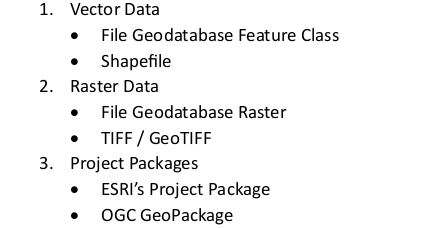 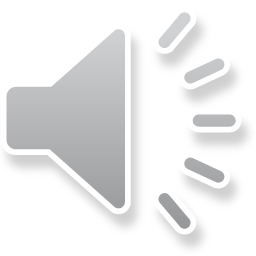 [Speaker Notes: Flood risk scenario data must be submitted in acceptable formats.  However, data obtained from publicly available scenarios does not have to be submitted but can be documented with the source and metadata and download links in the background data catalog.]
Flood Risk Scenario Matrix
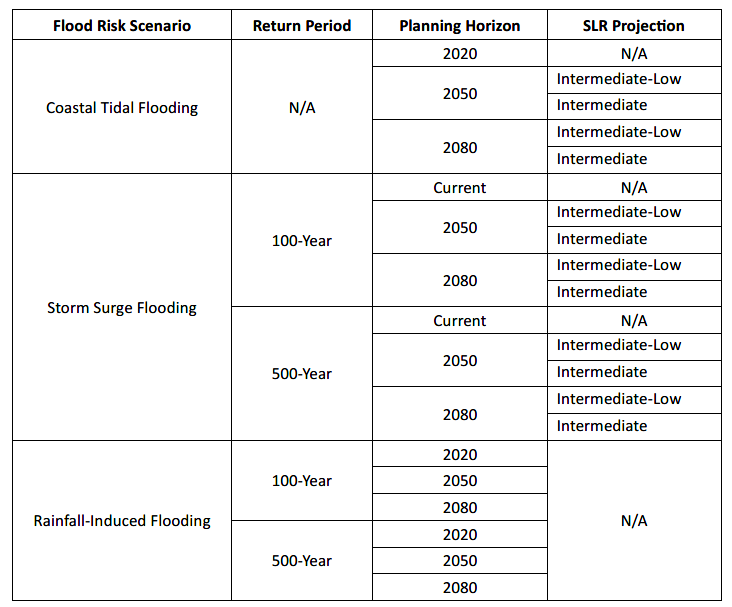 Flood Risk Scenario Matrix Example.

A matrix table for all Flood Risk Scenarios (FRS) used in the Vulnerability Assessment (VA) must be created and submitted.

This table must be in Excel format and follow the matrix shown to the right.  A spreadsheet containing a matrix and a template is provided in the “Resources” section of the Planning Grant GIS Standards.
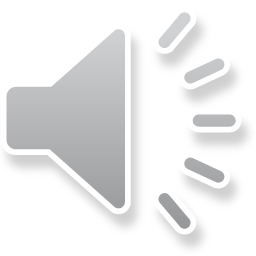 [Speaker Notes: A flood risk scenario matrix table in Excel format must be created and submitted for all flood risk scenarios used in the vulnerability assessment.  An example is shown here in this slide and templates are provided in the resources section.]
Critical Assets Data \ Schema
Purpose:  Describes the standard attribution schema and the classification values for the compiled spatial datasets to be submitted for both the Acquire Background Data and the Final Vulnerability Assessment tasks.

A spreadsheet “Critical Assets Basic Attributes Schema” is provided as a template in the “Resources” section of the Planning Grant GIS Standards.

All critical asset features within the dataset must be properly classified by asset types and asset groups as listed in 380.093 Florida Statutes.  A complete list of the asset types and asset groups is provided in “Critical Asset Groups and Types” in the “Resources” section.
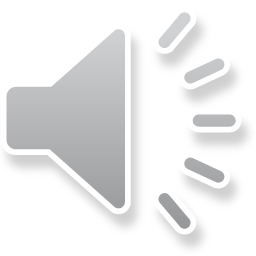 [Speaker Notes: Critical assets data needs to conform to a specific field schema to include the asset types and asset groups listed in 380.093 Florida Statutes.  A complete list of the asset types and asset groups is provided in “Critical Asset Groups and Types” in the resources section.  An Excel spreadsheet template called Critical Assets Basic Attributes Schema is provided in the Resources section.]
Critical Assets Data \ Schema
Critical Assets Basic Attributes Schema
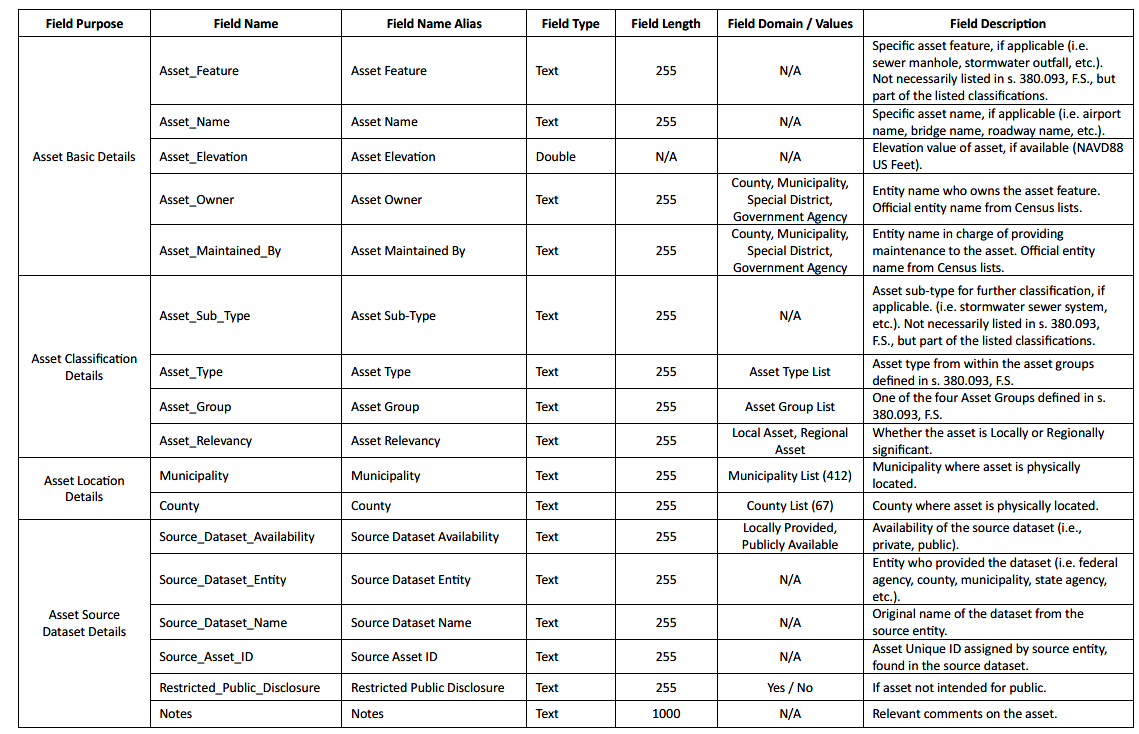 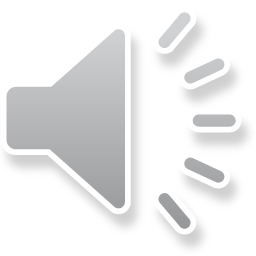 [Speaker Notes: Field names and descriptions for the critical assets basic attributes schema.]
Critical Assets Groups and Types
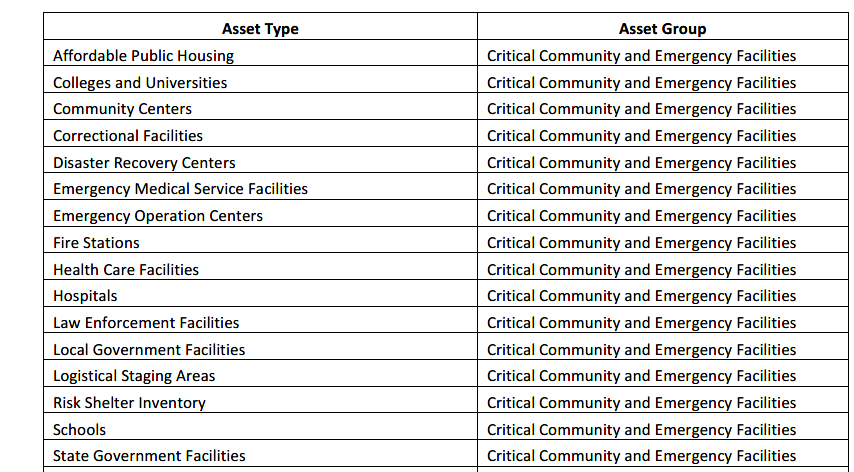 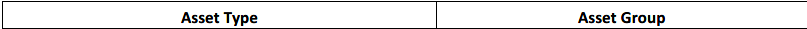 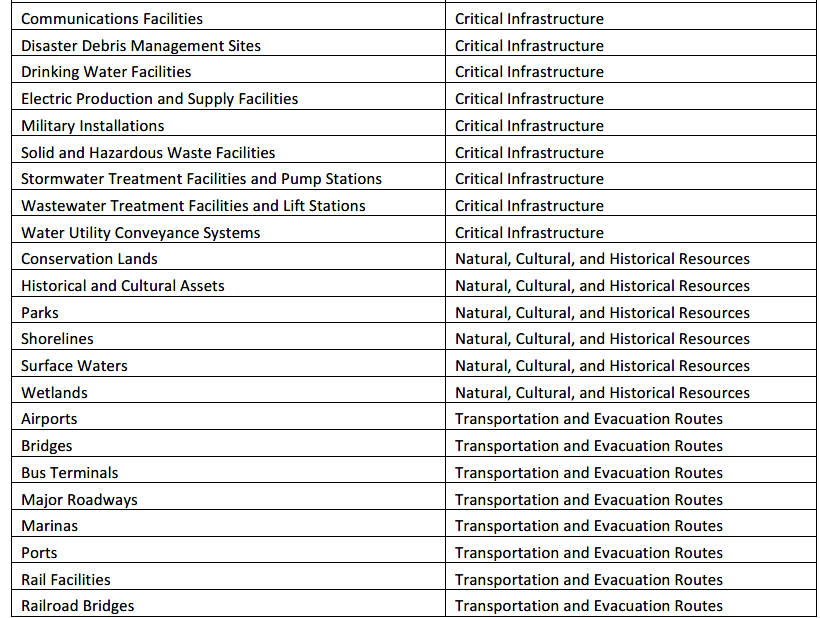 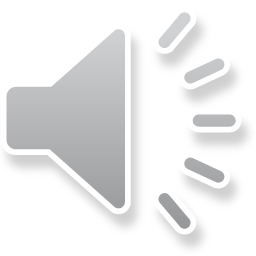 [Speaker Notes: Classifications are shown here for the critical assets groups and types.]
Vulnerability Assessment Results
Attributes Schema
Purpose:  Results of all the flood risk scenarios analyzed must be included with the datasets and formatted to follow the “Vulnerability Assessment Results Attributes Schema” and the “Critical Assets Basic Attributes Schema”.

Specific naming conventions of the field names and field alias and how to create them are provided on pages 7 through 9 of the Planning Grant GIS Standards.

The conventions are needed to integrate all the VA flood risk scenario results for the State of Florida.
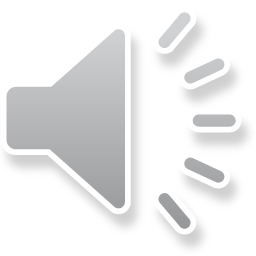 [Speaker Notes: Results of all the flood risk scenarios analyzed in the VA must be included with the datasets.  The results need to be formatted to follow the vulnerability assessment results attributes schema and the critical assets basic attributes schema.  The conventions are needed to integrate all the VA flood risk scenario results for the State of Florida.]
Vulnerability Assessment Results
Attributes Schema Example
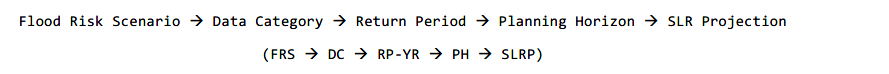 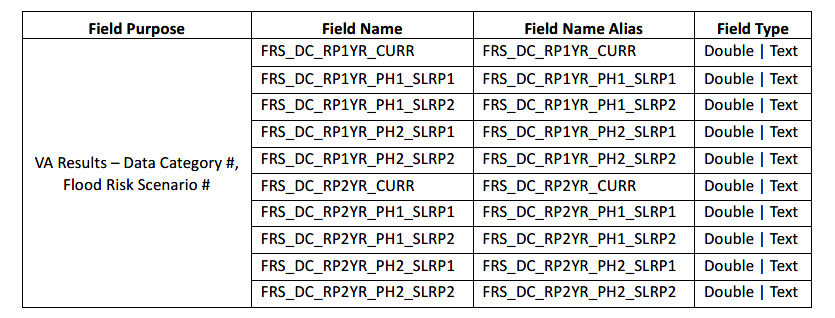 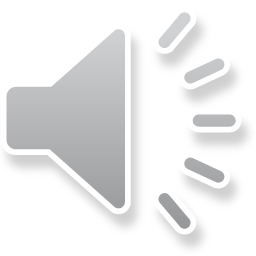 [Speaker Notes: This example shows the acronyms format for the flood risk scenario field names.  More information on how to construct these is provided in pages 7 through 9 of the planning grant GIS standards.]
Relationship of Flood Risk Scenarios to Final Field Names in VA Results Attributes Schema
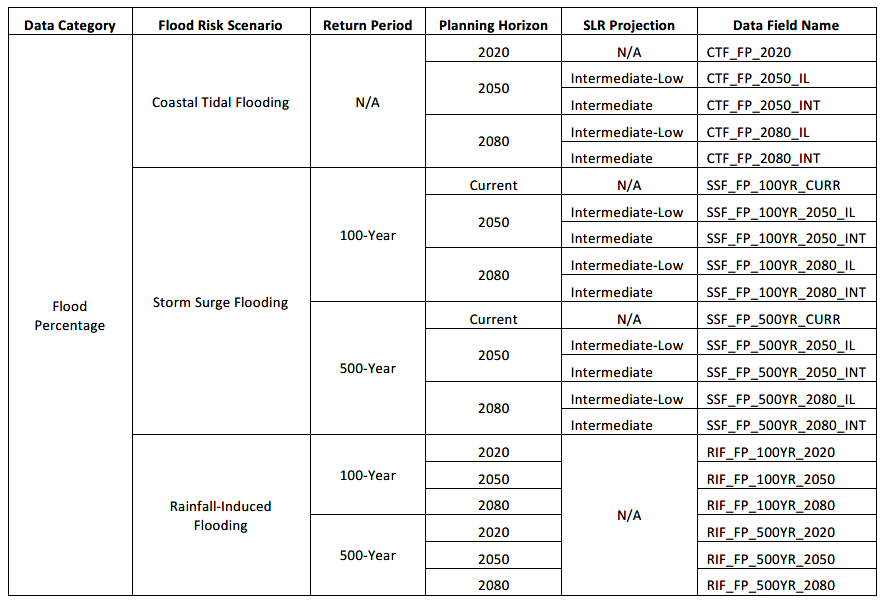 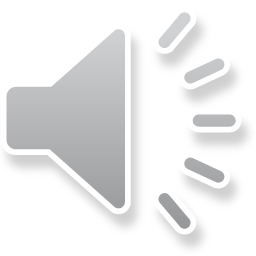 [Speaker Notes: Presented here is a table that shows the relationship of the flood risk scenarios to the final field names to be used in the VA results attributes schema.]
Elevation Data (Digital Elevation Models)
In the Acquire Background Data task, digital elevation models (DEM) or Elevation Certificate digital data to be used in the VA must be submitted to the Resilient Florida Grants program in an acceptable data format.

However, publicly available elevation data does not need to submitted.  Instead, the source and metadata information for these datasets must be provided in the Background Data Catalog, including a link to the online hosted feature service, image service or map service, or link to the data download web page.
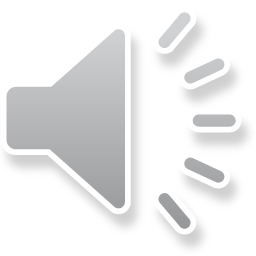 [Speaker Notes: Digital elevation models or elevation certificate digital data used in the VA must be submitted to the resilient florida grants program in acceptable data format.  However, publicly available elevation data does not need to be submitted but source and metadata information provided in the background data catalog.  The information must also include links to the online hosted feature service, image service or map service and include links to the data download pages.]
Metadata
Metadata must be submitted alongside each spatial dataset, in a format compliant with the Content Standard for Geospatial Metadata (CSDGM) from the Federal Geographic Data Committee (FGDC).  The acceptable file formats are listed below:

Feature Dataset Layer or Shapefile FGDC-CSDGM
Extended Markup Language (XML) file

At a minimum, the local dataset metadata is required to contain the following information:

Title
Summary
Description
Date of Creation / Collection
Contact Person
Update Frequency
Use Limitations / Access Constraints
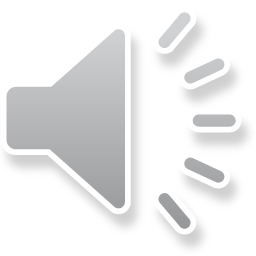 [Speaker Notes: Metadata needs to be supplied in acceptable file formats for each spatial dataset submitted.  The file formats consist of the feature dataset layer or shapefile or in an extended markup language (xml) file.  Metadata is required to contain the minimum information listed in the slide.]
Resources
Tables

Table 1: Background Data Catalog Table
Table 2: Flood Risk Scenario Matrix
Table 3: Critical Assets Basic Attributes Schema
Table 4: Critical Assets Groups and Types
Table 5: Vulnerability Assessment Results Attribute Schema

Reference Links

Please see the Planning Grants GIS Standards for the linked references provided.
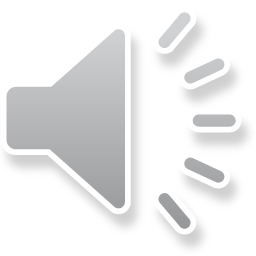 [Speaker Notes: This is the resources slide indicating the hyperlinks to the description and template tables in Excel format.  Reference links to other resources can be found in the planning grant GIS standards.]
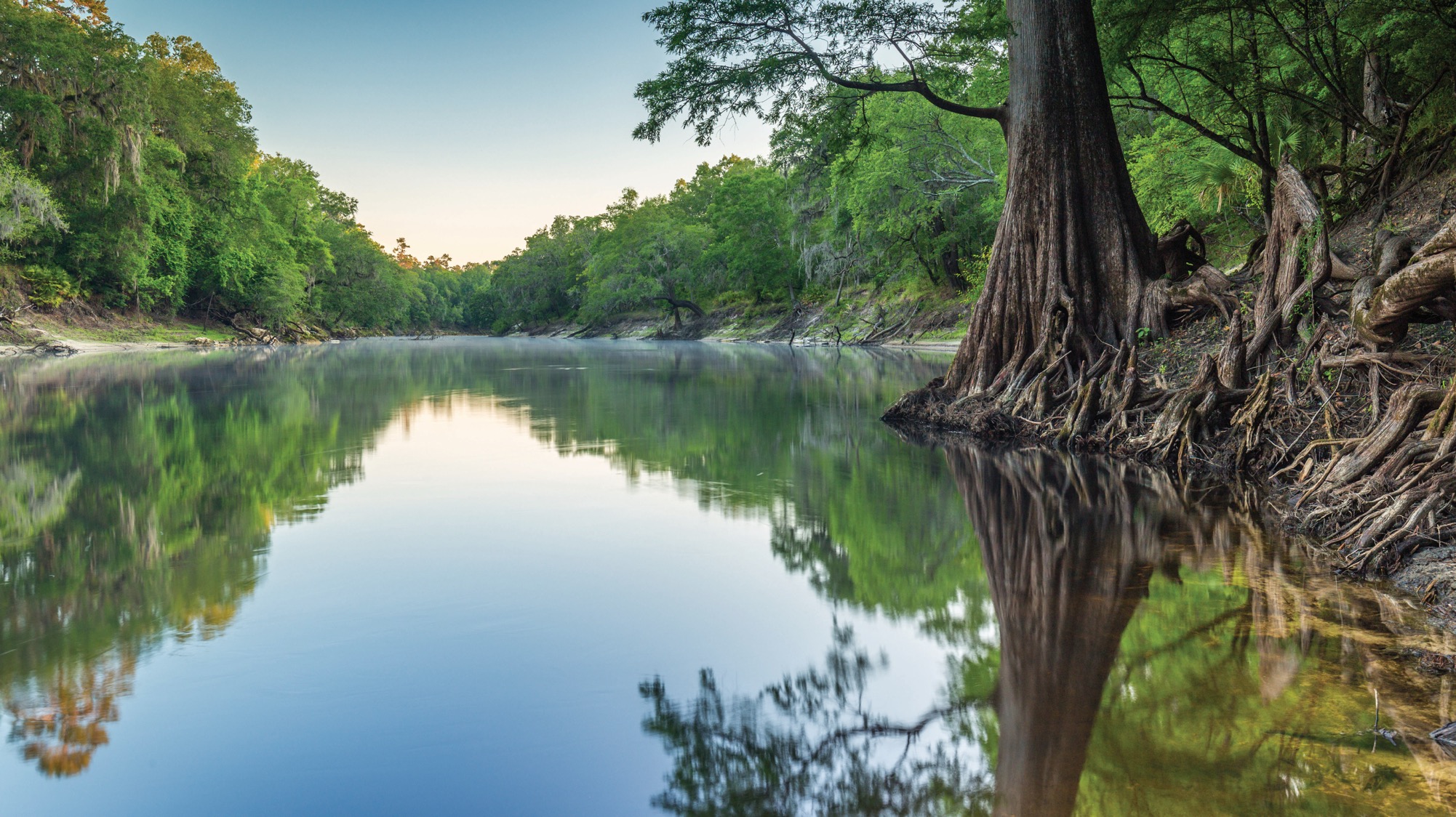 THE FLORIDA DEPARTMENT OF ENVIRONMENTAL PROTECTION
THANK YOU
Andy Woeber
Office of Resilience and Coastal Protection / Resilient Florida Program
Florida Department of Environmental Protection

Contact Information:
1 (850) 245-8031
Nathan.Woeber@floridadep.gov
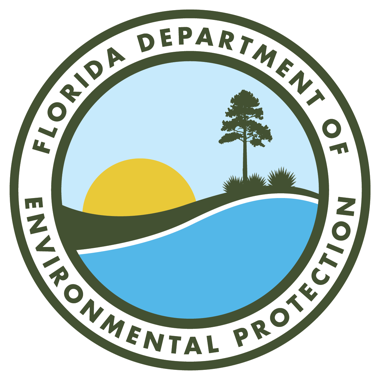 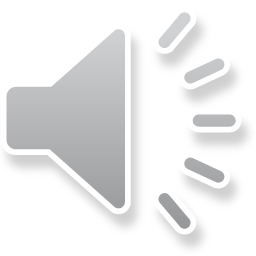 [Speaker Notes: Thank you for your time today and this concludes the overview of the new GIS standards for planning grants for the resilient florida grants program.]
End slide
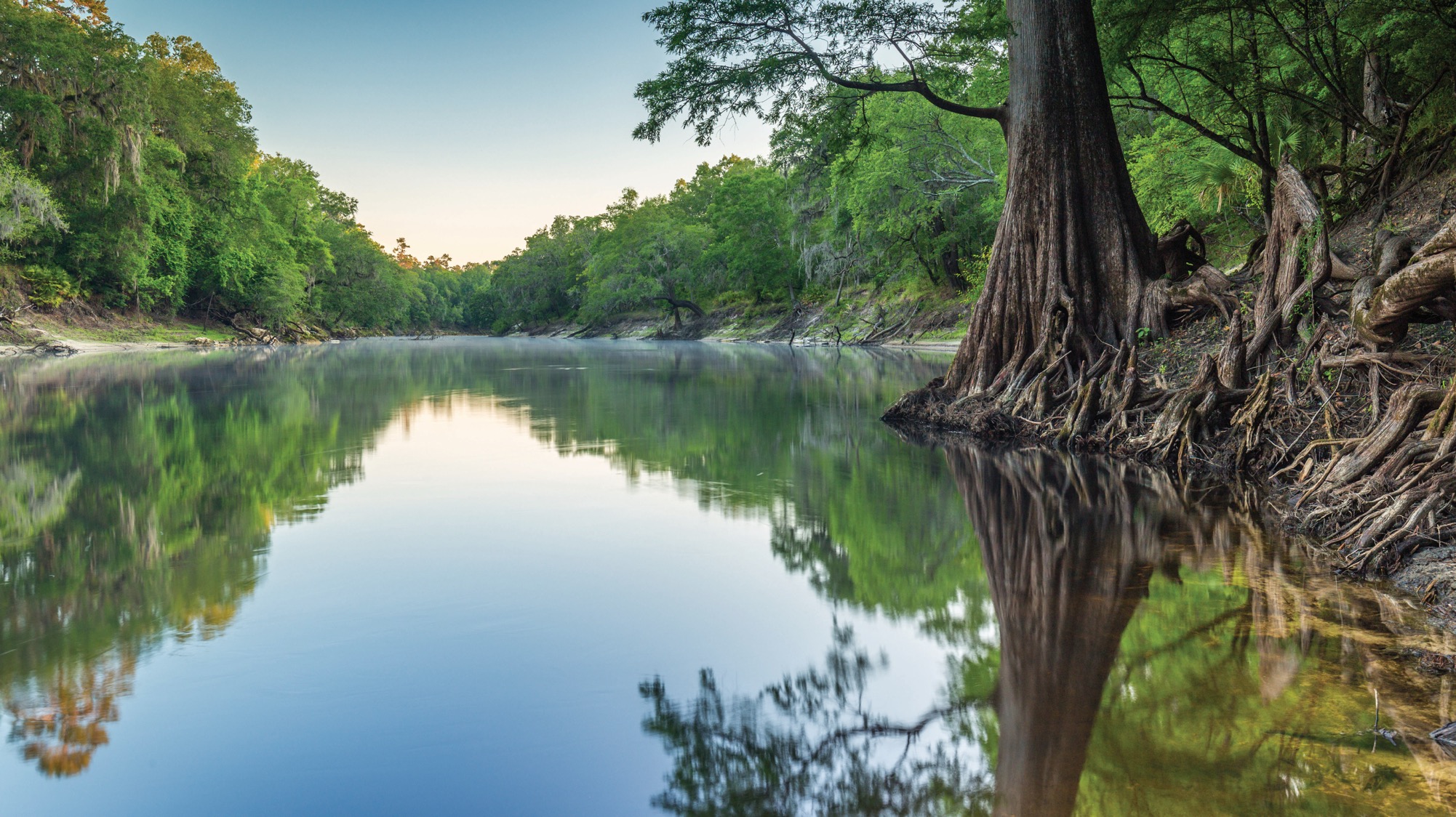 THE FLORIDA DEPARTMENT OF ENVIRONMENTAL PROTECTION
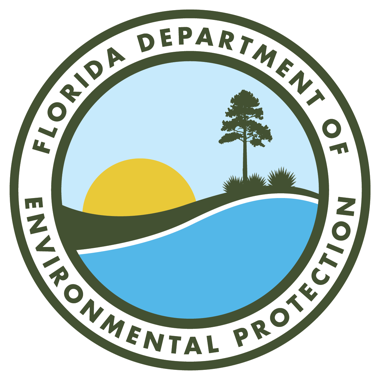